RAG for transcripts
Sebestyén Pap
Project details
Context:
I was a member of a student organization of social scientists, now part of the alumni
About 20 years of weekly meetings transcribed by hand

Objective:
To make it searchable by people, issues and time.
To extract key partners. Explore network of contacts.
Graph RAG Basics
Boci et al., 2024 aug
Document structure
Sections are hierarchically organizedChunks are utterings from participants in a section.
-> A retrieval returns utter(s), section or node properties
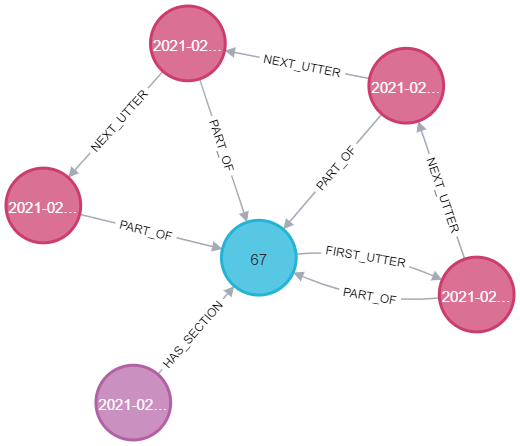 Chunking- utters
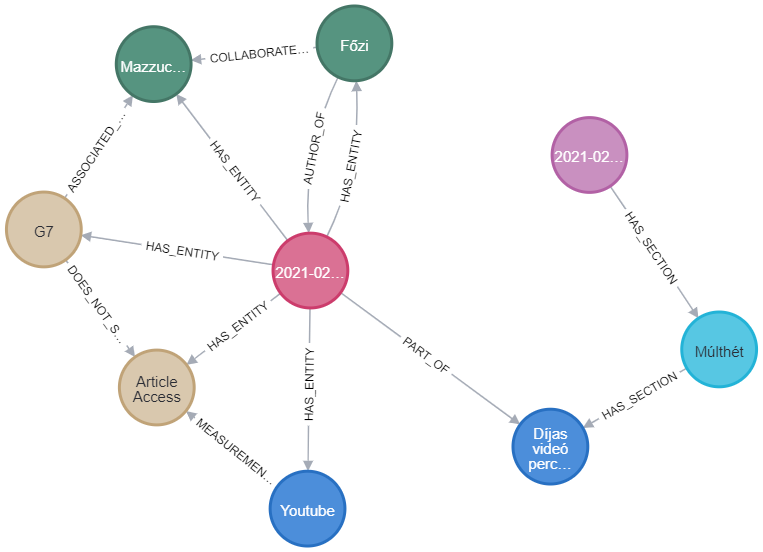 Example:
„Subject: Múlthét – Díjas videó percekPéter: Mazzucatonal volt, hogy g7 nem akarta megosztani az eléréseiket, youtubnál jobb mérőszámot nem nagyon tudunk szerezni, nekem az jön le, hogy a cikk elérés is olyan dolog, hogy nem szoktak cikkenként megosztan ilyen dolgokat, nem biztos, hogy így működik”Should more context be included?
Knowledge graph generation
Generate entities and relationships:
From Hungarian text – keep named entities
With pretranslation – deeper understanding

Entity disambiguation:
Example: {„Nagy Máté”, „Máté”, „NM”, „NMáté”} => „Nagy Máté”
Ground truth data:
Known authors - Example: „Máté: Azt gondolom hogy…”
Administrative data
Knowledge graph generation
Retriever
Main idea:
Store the data in neo4j
Write cypher queries with llm-> few shot prompting

Results can be:
Nodes, Triplets, Paths, Subgraphs, Hybrid
Further directions – From Local to Global
Darren et al., 2024 apr.
Thank you!